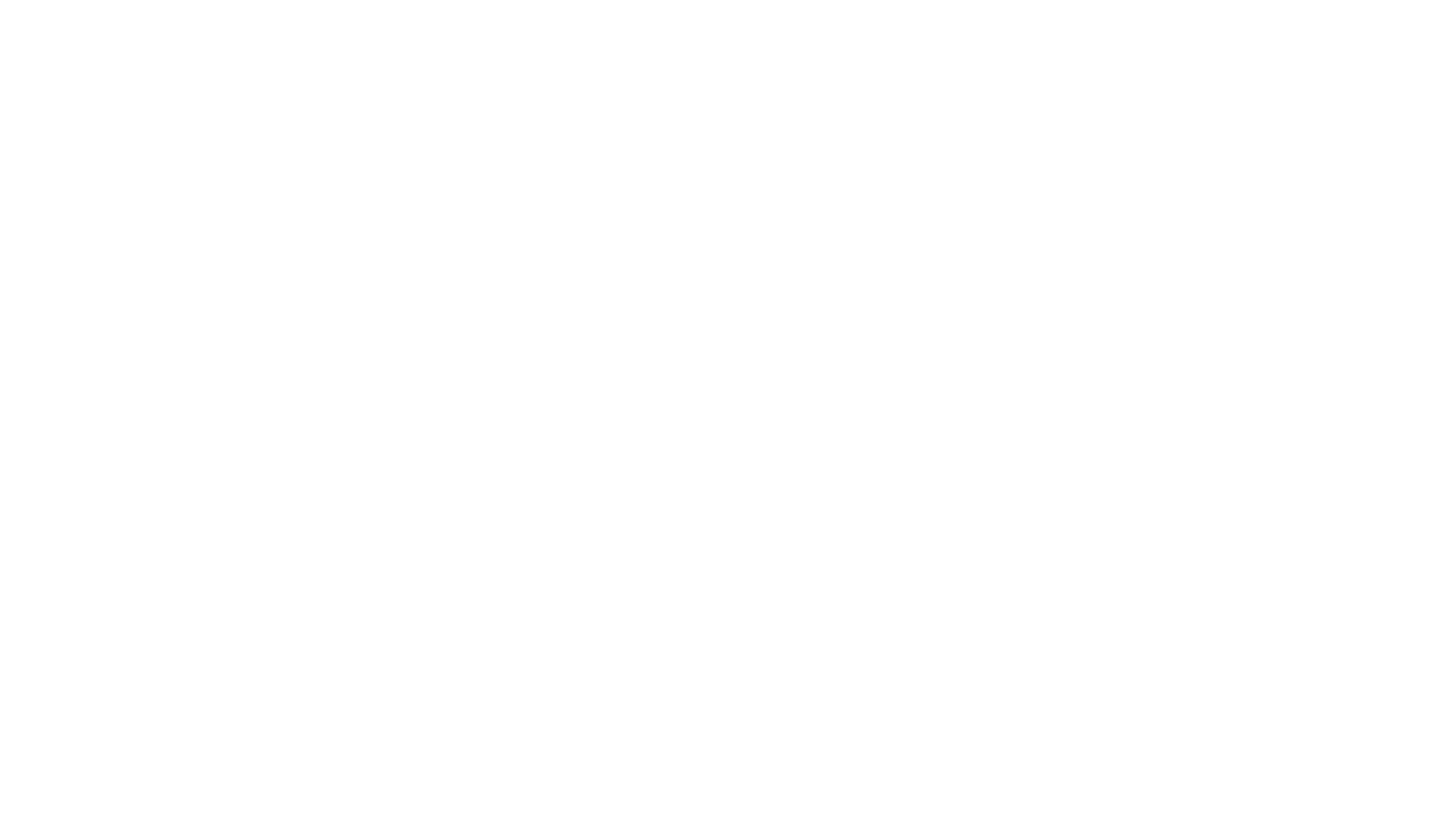 Triage
“Not all patients are as well as they appear and not all patients are as sick as they think.”
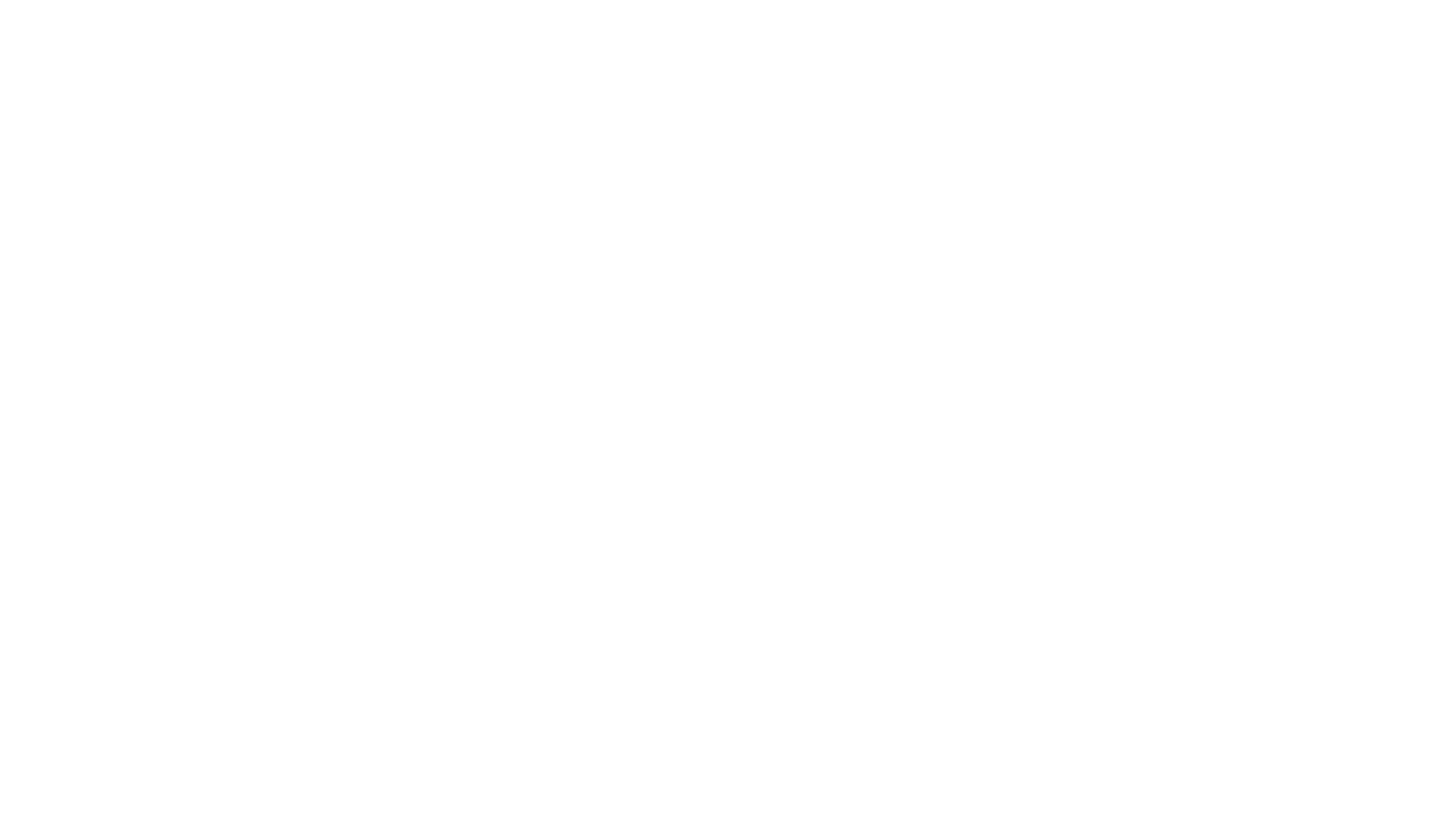 Why we do triage?

How many triaging systems we have?

 what system we usually use?
triage
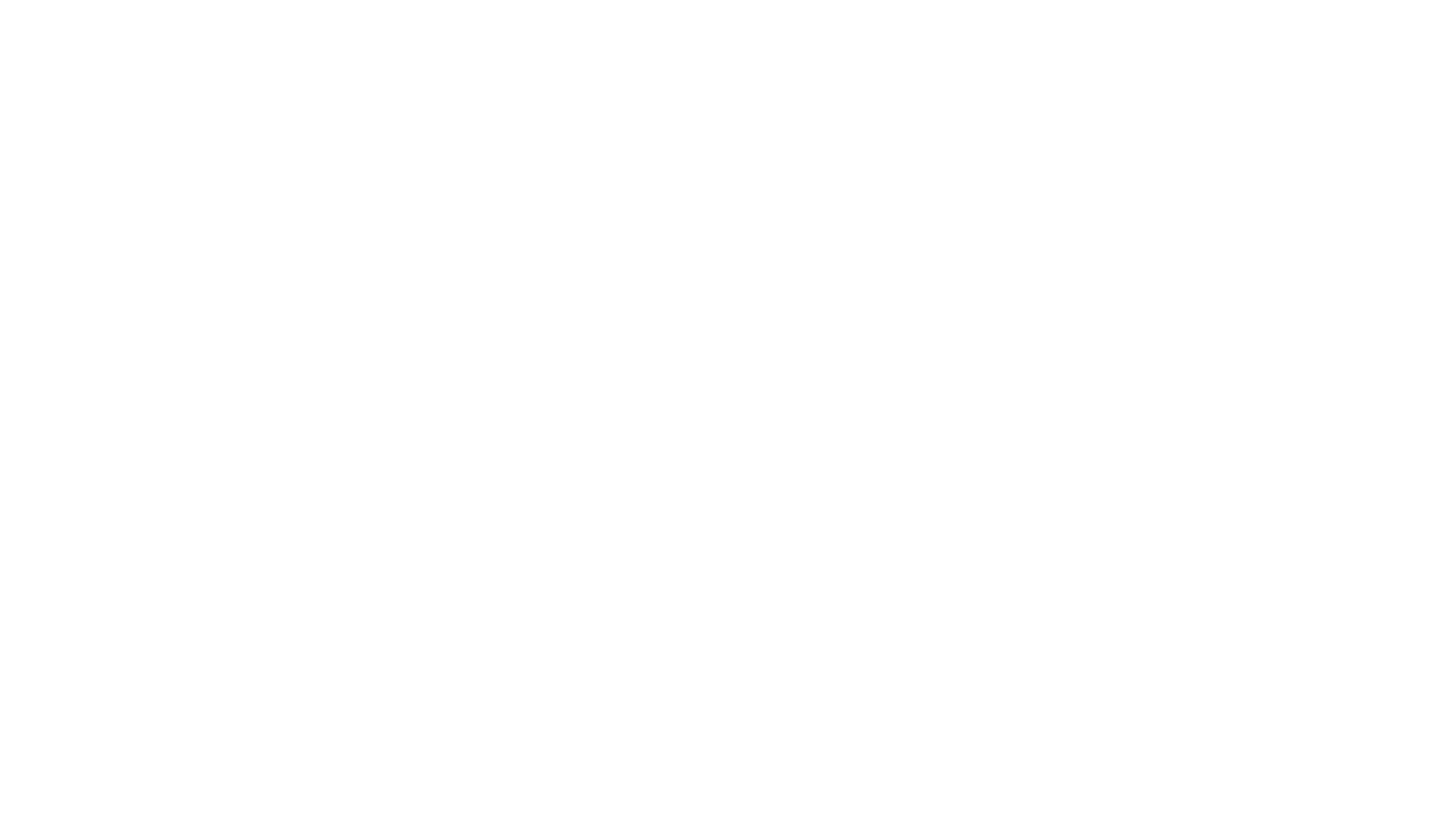 The Process of the triage
CTAS
Level 1 – Continuous nursing care 
Level 2 – Every 15 minutes
Level 3 – Every 30 minutes
Level 4 – Every 60 minutes
Level 5 – Every 120 minutes
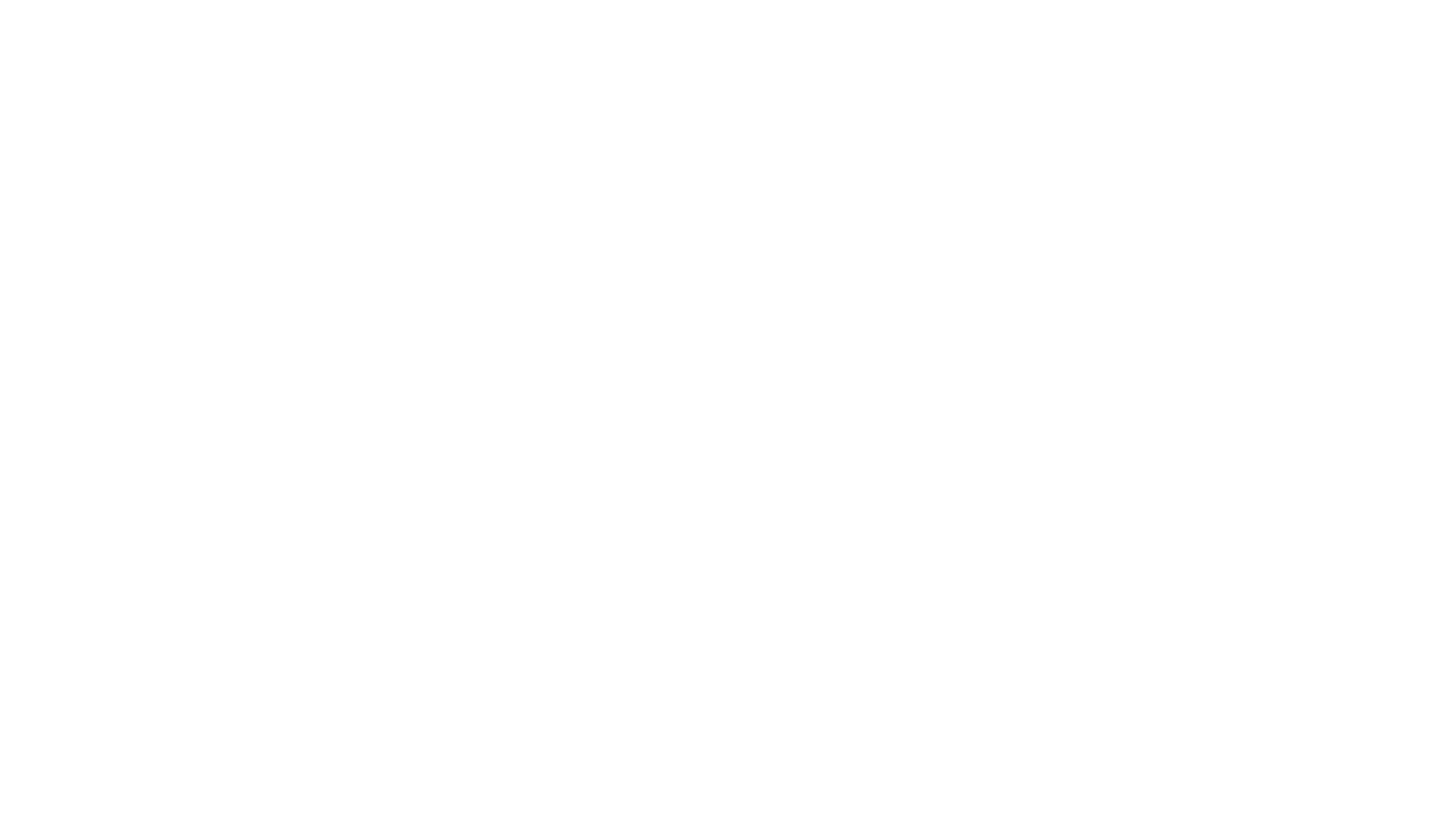 Triage is a systemic and standardized way to assess patients’ needs, sickness and priorities 


The first rule is to protect yourself


 
Over triage than undertriage 


Ask for help
Let’s summarize
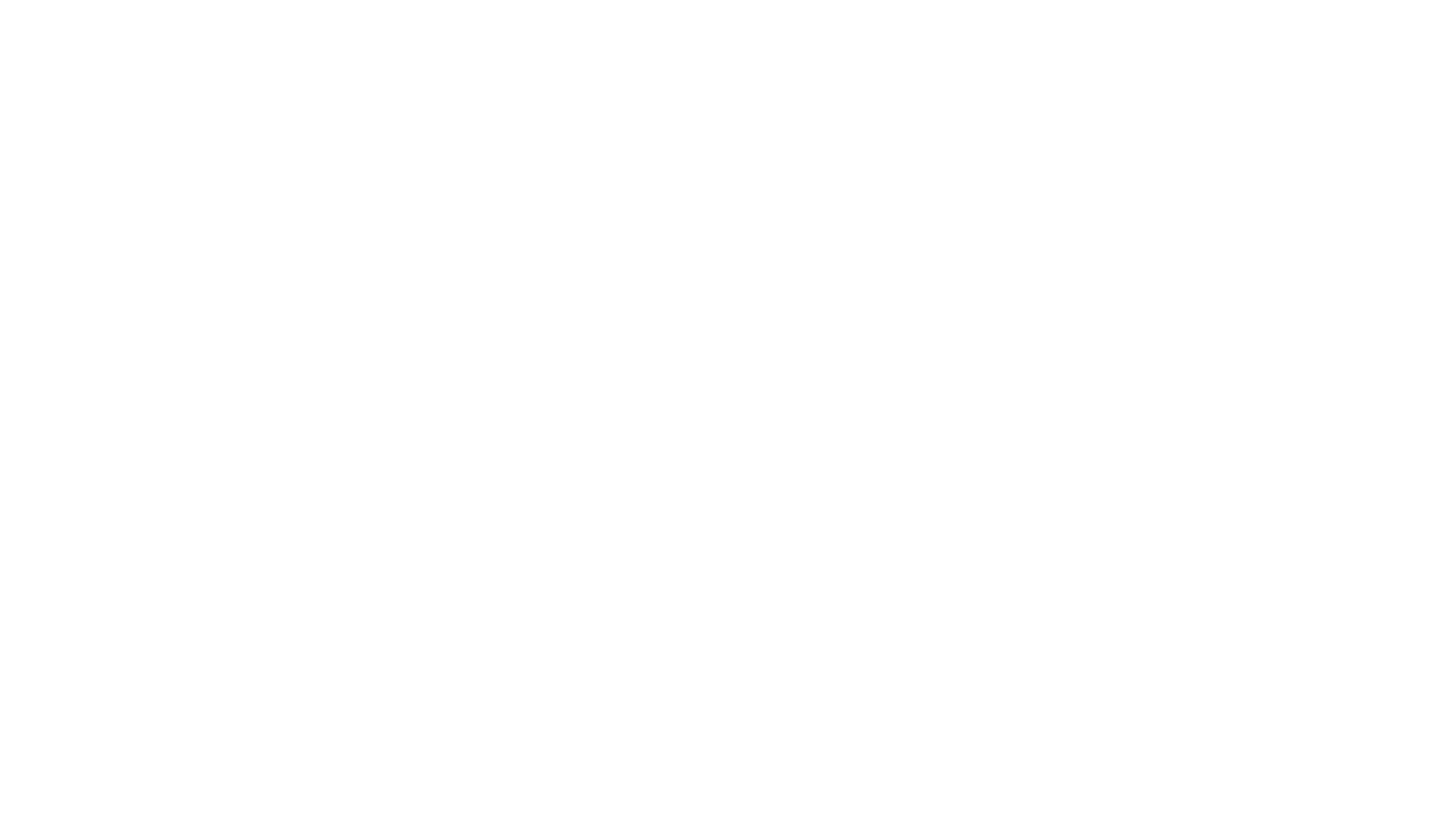 Do the most good for the most
Disaster
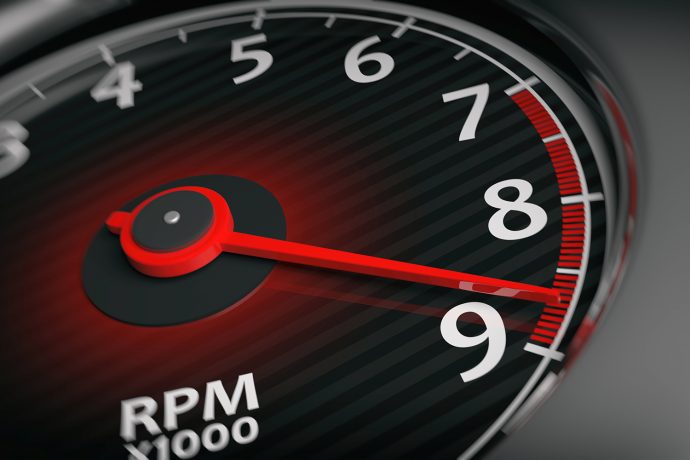 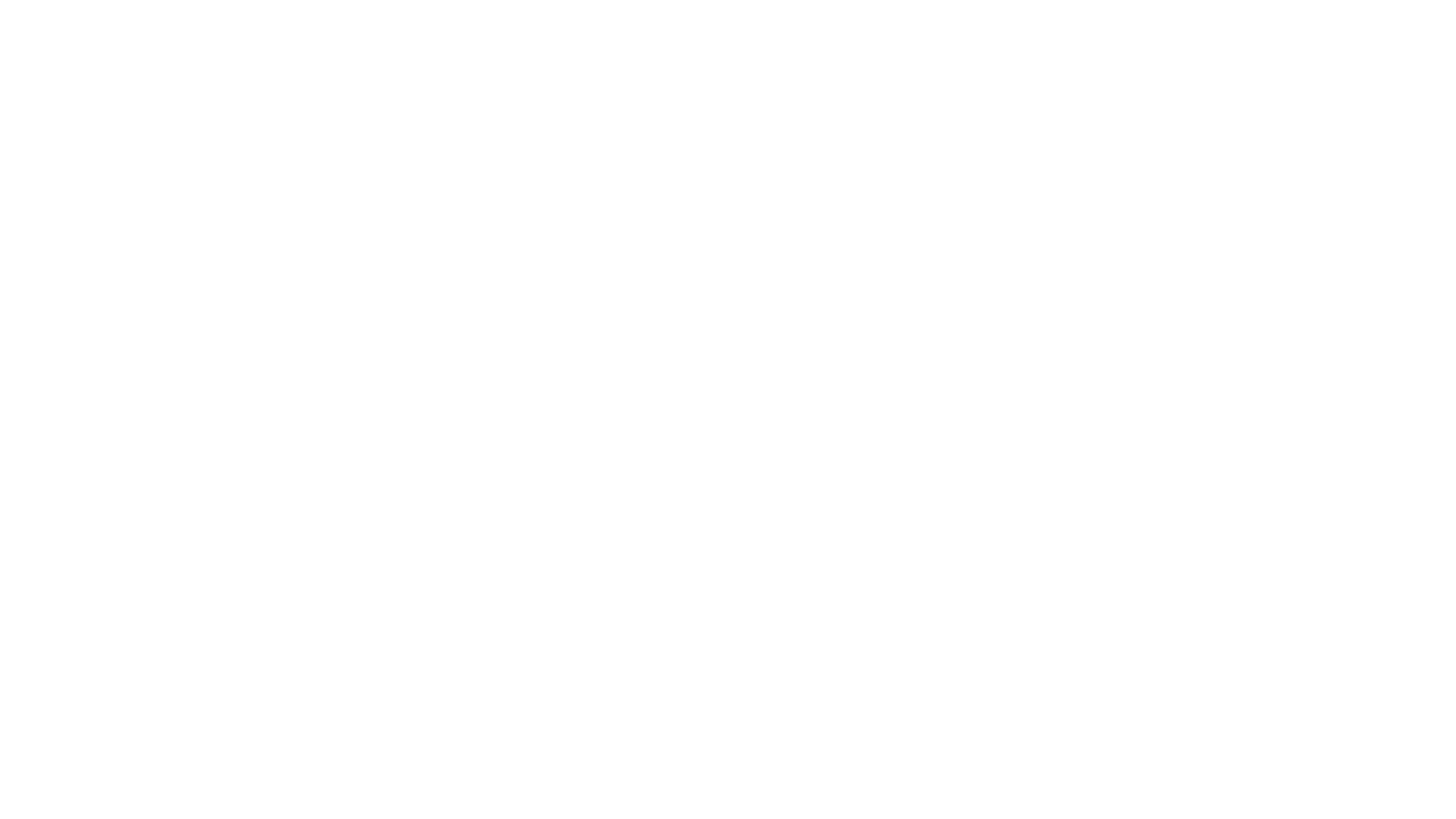 Questions?